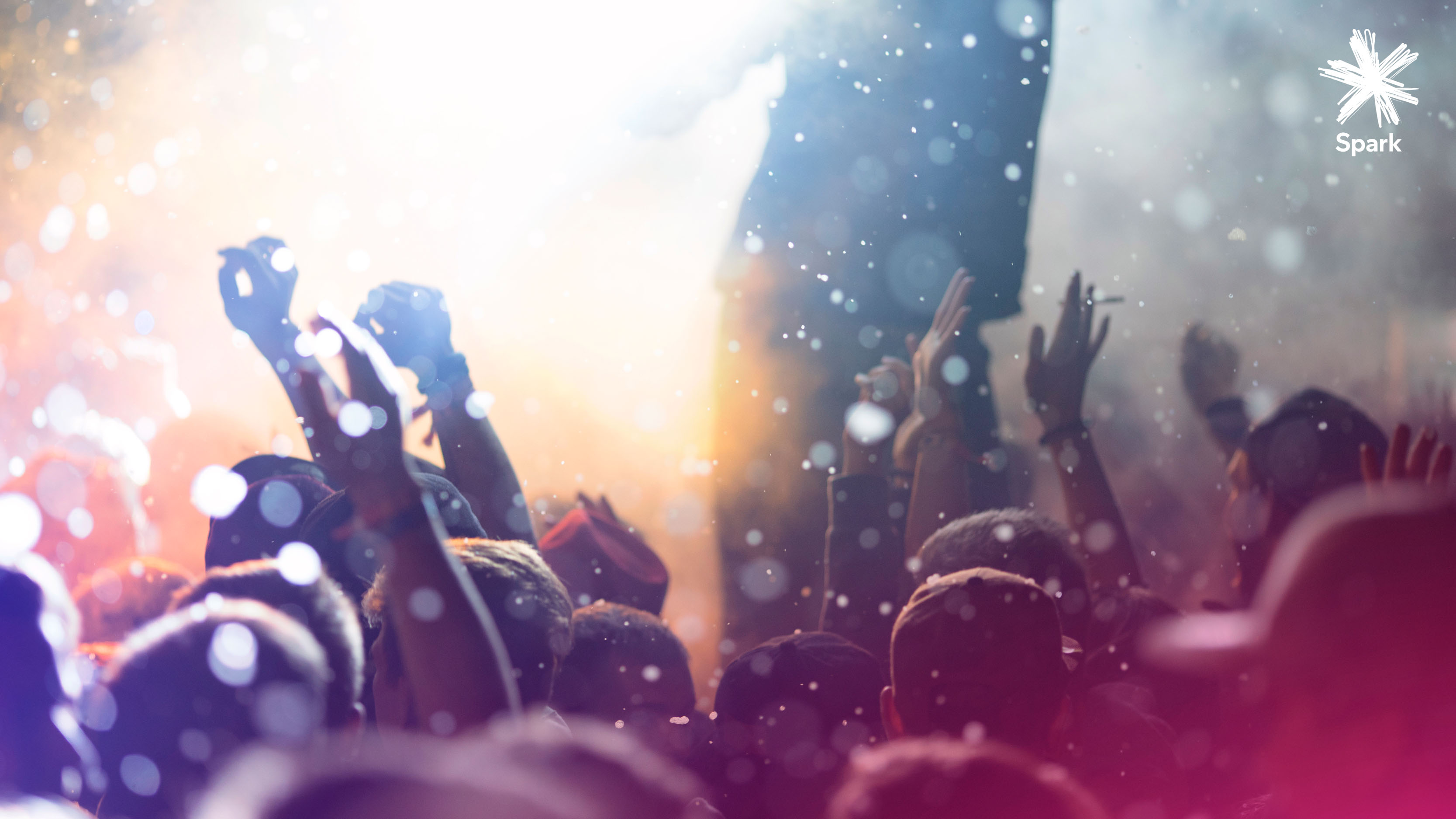 Mandatory Breach Notification
Sarah Auva’a
Head of Digital Trust

9 May 2018
Breach reporting is both valuable and difficult
Data breach reporting is a good thing

It’s the right thing to do – enabling affected individuals to take appropriate steps to protect themselves

It provides a meaningful contact point to engage with customers on online safety practices 

It also provides an opportunity for organisations to build trust by showing that they are willing to do the right thing by their customers, even if it may involve revealing some shortcomings
 
Overall it promotes transparency and trust – and helps individuals make more informed decisions about their choice of providers   
 
Data breach reporting can be difficult for agencies 
 
It’s resource intensive, and requires a cross functional team to complete complicated analysis, implement “fixes” and communicate complex and potentially sensitive messages to customers and the regulator in a very short time frame 

Having a data breach management plan and experienced staff is incredibly helpful, however every breach needs to be assessed on its facts, and raises unique issues

What’s in the best interests of one group of customers may not be in the best interests of another group and judgment calls are required
Mandatory breach reporting needs to work for individuals and for agencies
A shift to mandatory breach reporting helps us 
keep pace with global privacy standards; and 
provide an environment that encourages the trusted and informed sharing and use of personal information.  


As we transition to mandatory reporting we need to transition our mind set to recognise

the value of reporting

the focus is on the individual impacted 

reporting is mandatory whether the agency is at fault or not, and regardless of whether the agency has robust privacy practices, including meeting principle 5 for storage and security of information


However the thresholds that trigger reporting will be critical and have impact for agencies, and individuals.
Reporting thresholds
Possible implications of low reporting threshold
Reporting fatigue
 
Customers overwhelmed with notices from multiple organisations – 
start to ignore 
unable to distinguish low risk from high risk notifications that require action

staff perceive see reporting as a box ticking exercise, and lose focus on goal of putting safety of customer first

Breach reporting becomes an end in itself

may potentially divert resources away from addressing the cause of the issue an preventing recurrence

New Zealand’s breach reporting statistics 

may compare unfavourably in global context when reported alongside figures from countries with lower reporting thresholds

this could harm our international reputation and cause New Zealander’s undue concern about the levels of privacy and security in New Zealand relative to overseas
Must does for breach reporting
Have an agreed plan, strategy and principles for managing data breaches before they happen 
 


Putting the impacted individual’s interests first at all times is the ideal approach

 

Be empathetic with any staff involved in the breach – regardless of their involvement / contribution